Sichere Nutzung von Handy & Co.
Sicherheitskurzgespräche (SKG 025)
Stand 01/2018
Lektion 1
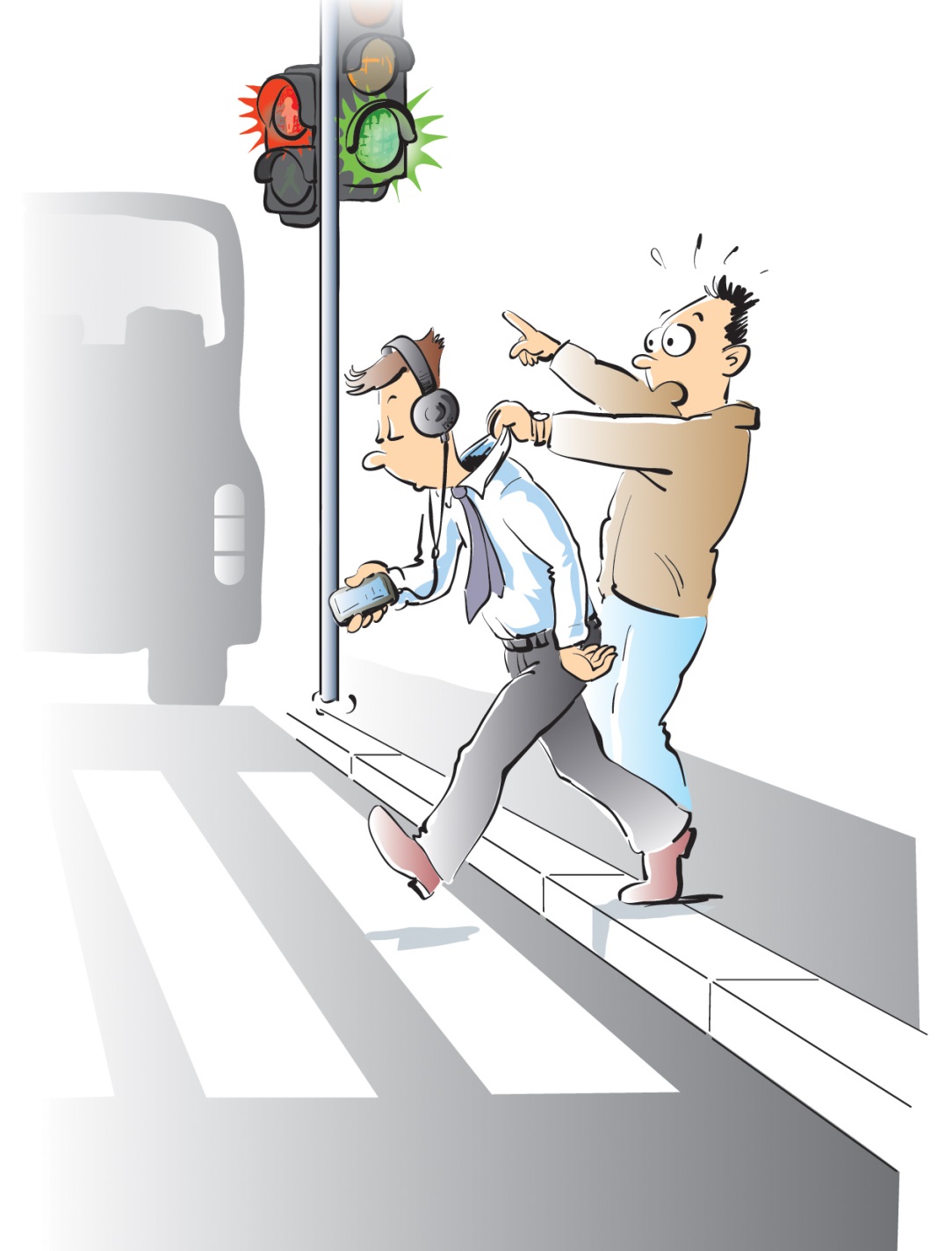 Ablenkung im Straßen- undinnerbetrieblichen Verkehr
Verkehrsgeschehen bewusst wahrnehmen
Auf Kopfhörer verzichten
Zum Telefonieren und Schreiben vonNachrichten stehen bleiben
Beim Autofahren – wenn überhaupt – nurüber Freisprecheinrichtung telefonieren;besser: parken und zurückrufen
Seite 2
Lektion 2
Störung der Arbeitdurch Mobilgeräte
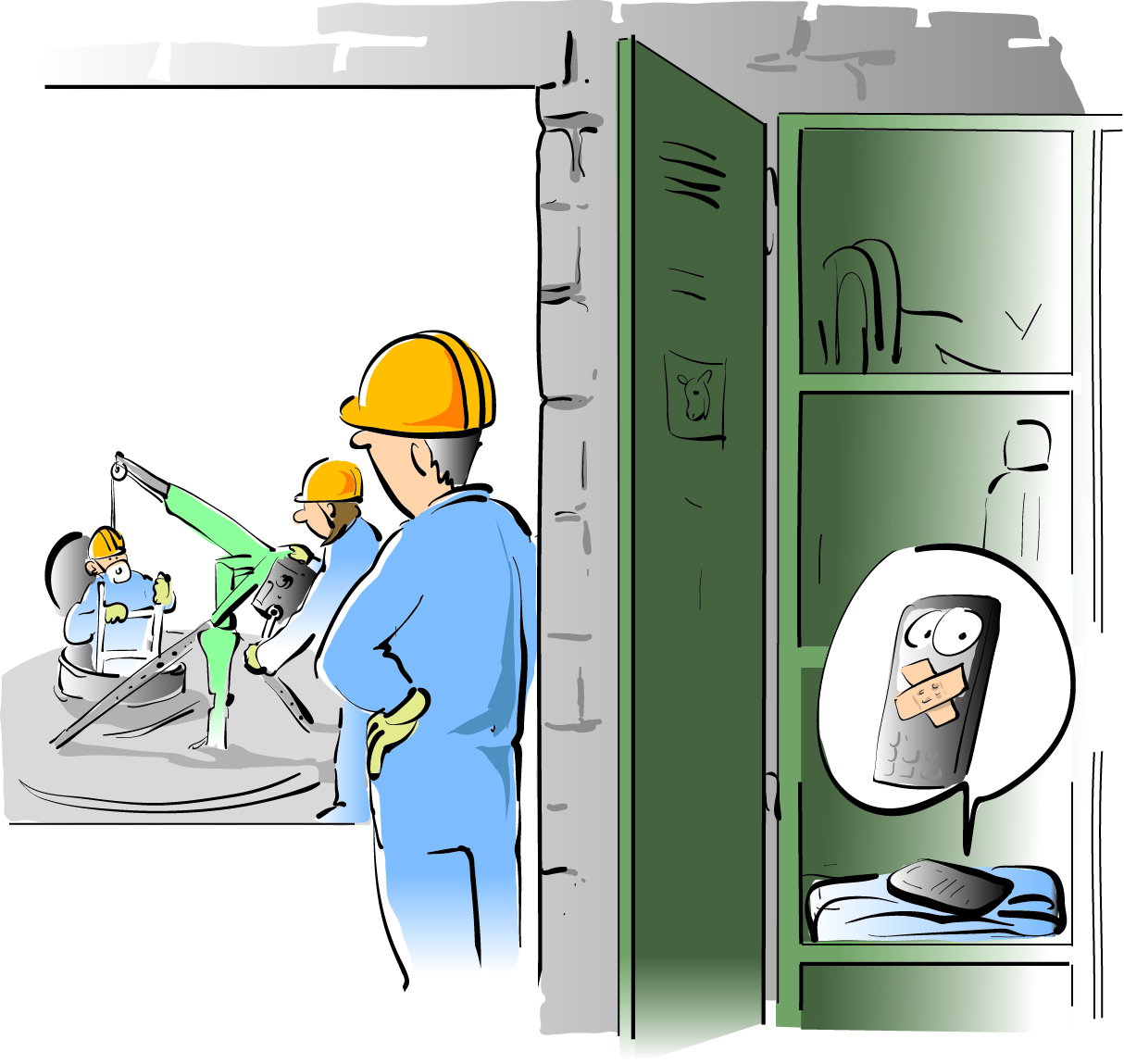 Handyverbote unbedingt befolgen!
Aufsichtspflichten ernst nehmen
Private Nutzung des Handys aufein Minimum beschränken
Arbeitsunterbrechungen durch Mobil-geräte vermeiden
Benachrichtigungston ausschalten
Seite 3
Lektion 3
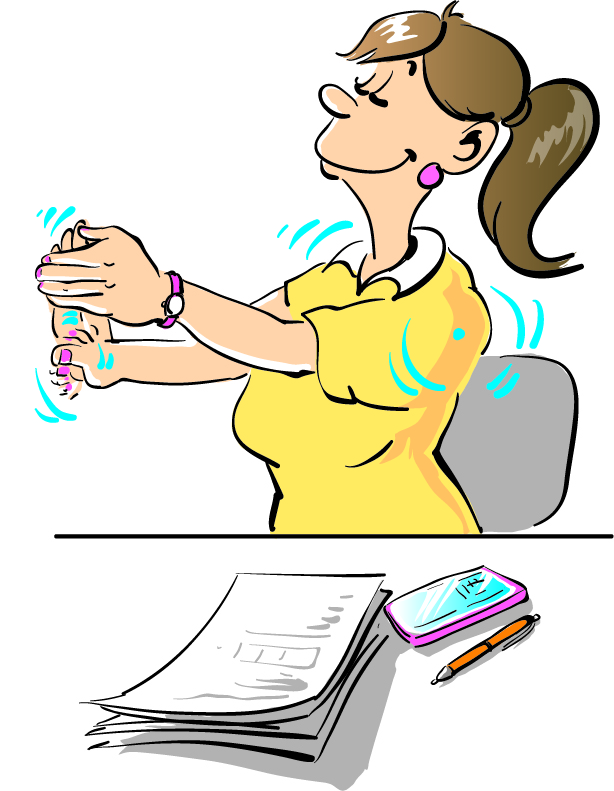 Ergonomie
Gleichbleibende Körperhaltung vermeiden
Handy nicht zwischen Kopf und Schulter einklemmen
Head-Set, Freisprechfunktion oder andereHilfsmittel nutzen
Kurze Lockerungs- und Dehnübungen machen
Regelmäßige Pausen beim Tippen einlegen
Seite 4
Lektion 4
Elektromagnetische Felder
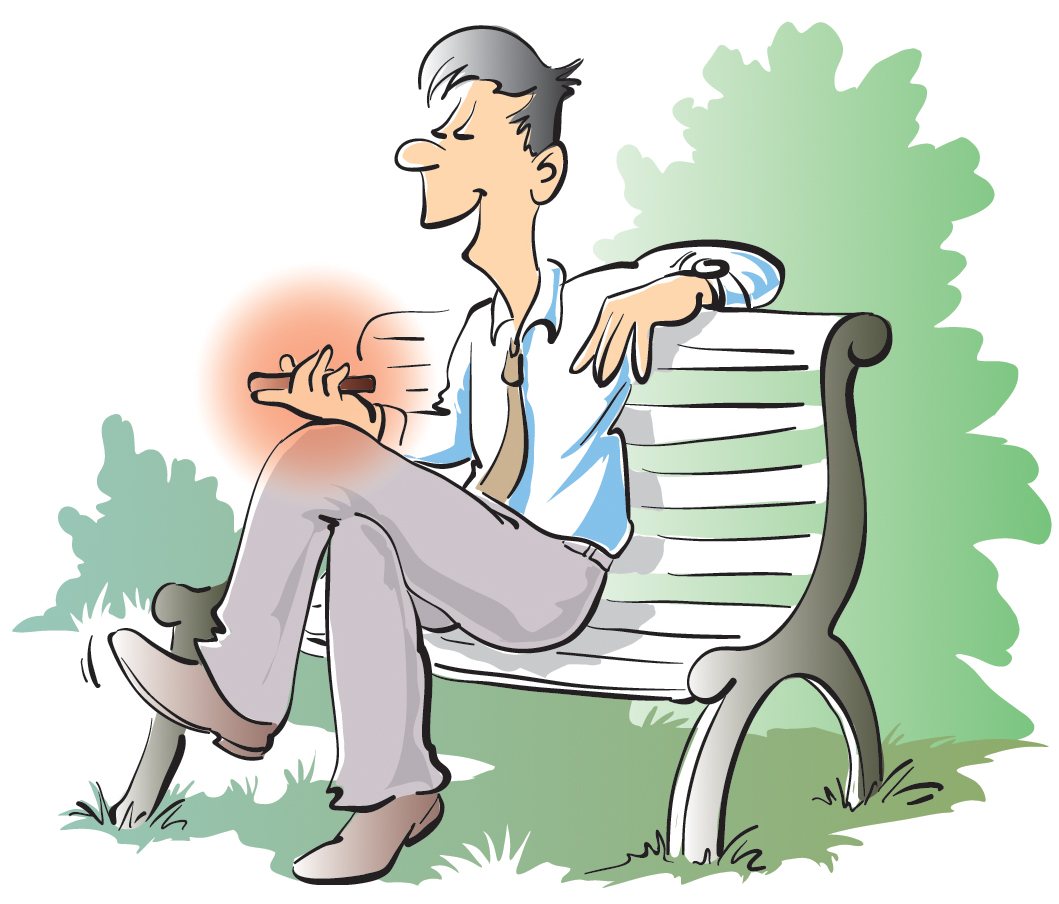 Beim Handykauf auf einen niedrigenSAR-Wert* achten
Handy erst nach Verbindungsaufbauans Ohr nehmen
Head-Set oder Freisprechfunktion nutzen
Mobilgeräte im Flugzeug während Startund Landung ausschalten
Herzschrittmacher: 15 bis 20 cm Sicher-heitsabstand einhalten_____________*Wert der spezifischen Absorptionsrate. Nähere Informationen beim Bundesamt für Strahlenschutz unter: www.bfs.de
Seite 5
Lektion 5
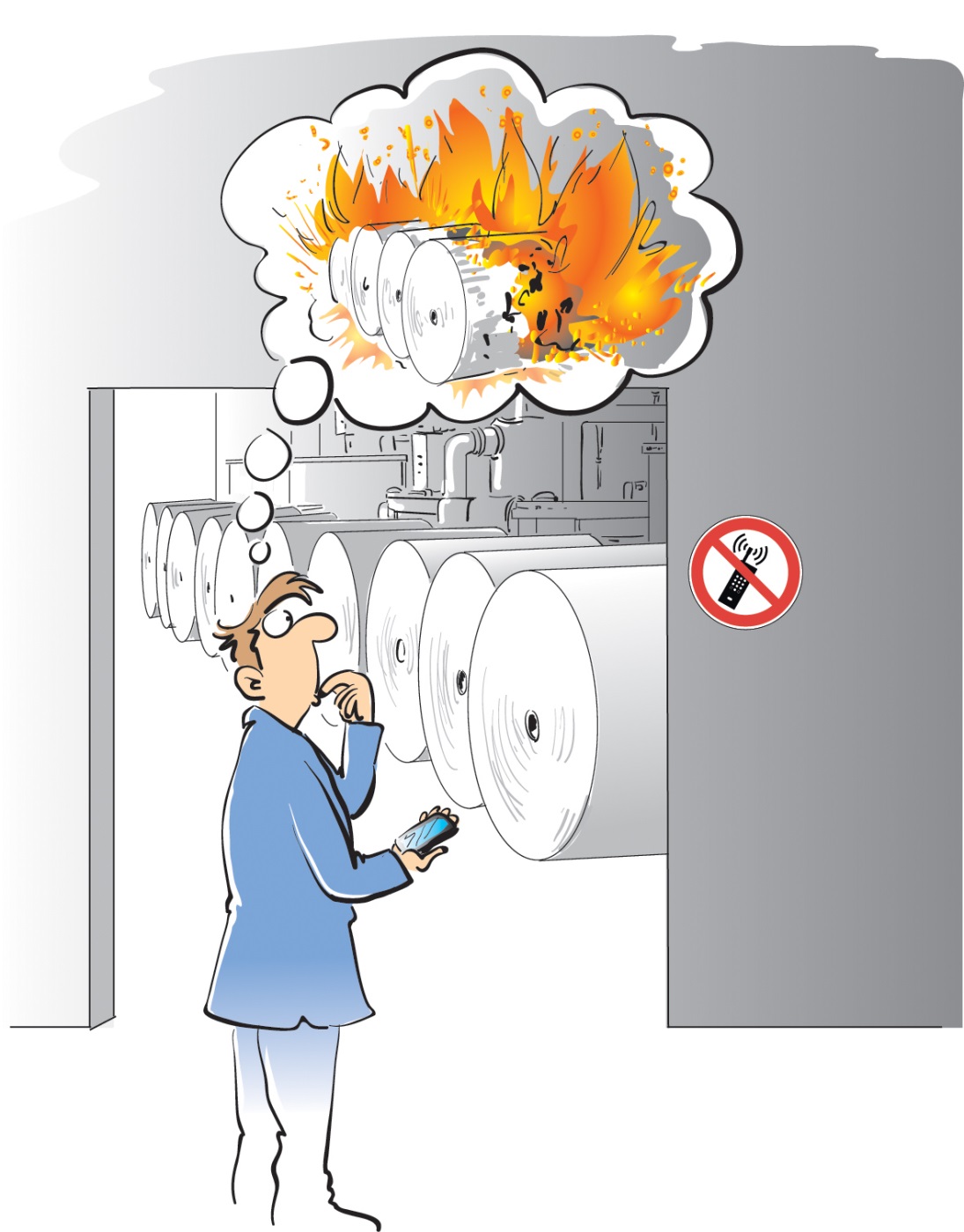 Brand- und Explosionsgefahr
Handyverbote unbedingt befolgen!
Handys an Tankstellen nicht benutzen
Im Ex-Bereich nur geeignete Mobilgeräte mitführen
Mobilgeräte vor hohen Temperaturen, Ein-dringen von Feuchtigkeit und mechanischen Schädigungen schützen
Unsachgemäßes Laden von Mobilgeräten vermeiden
Mobilgeräte und Lithium-Akkus fachgerecht entsorgen
Seite 6
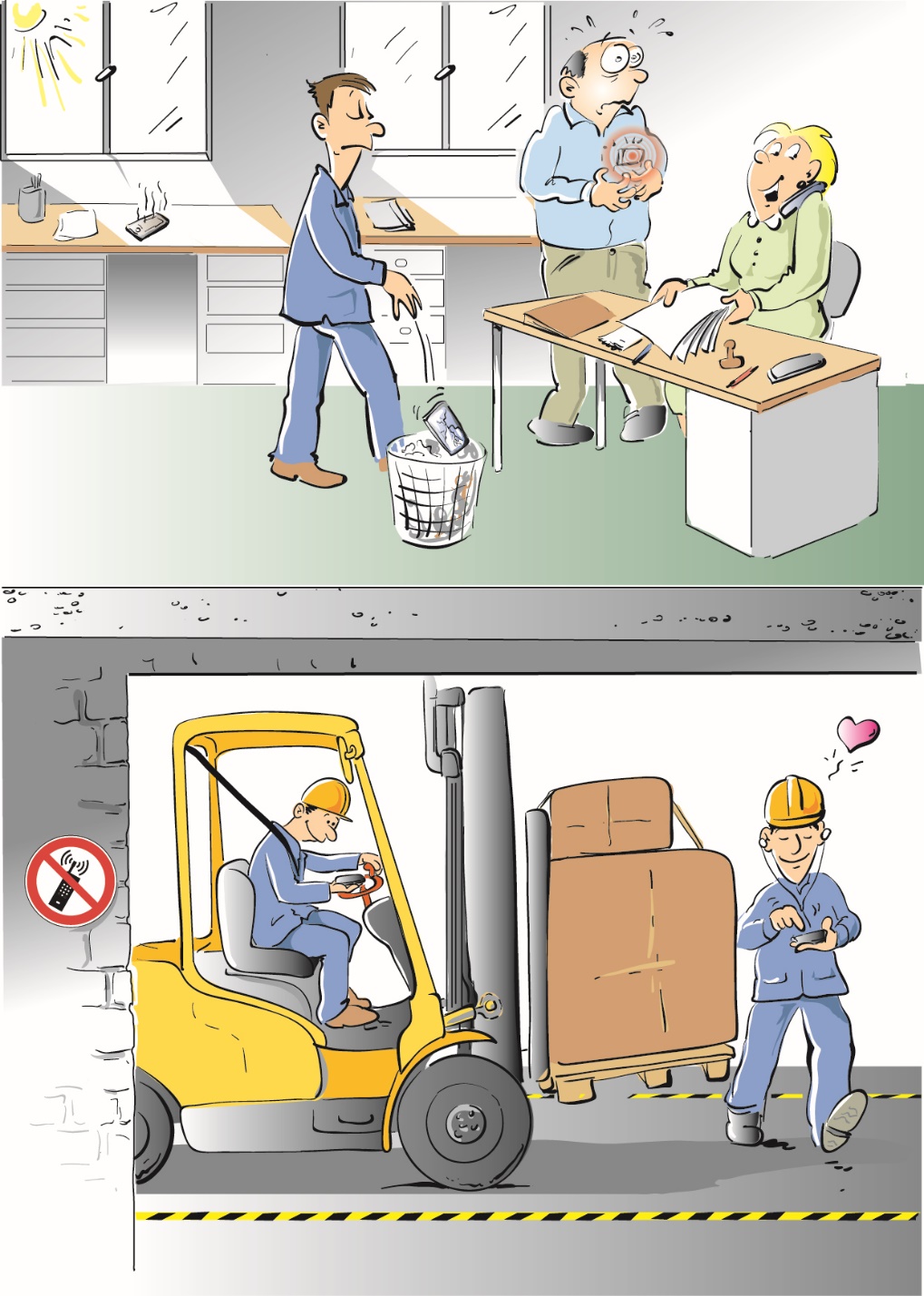 Finde die acht Fehler
Seite 7
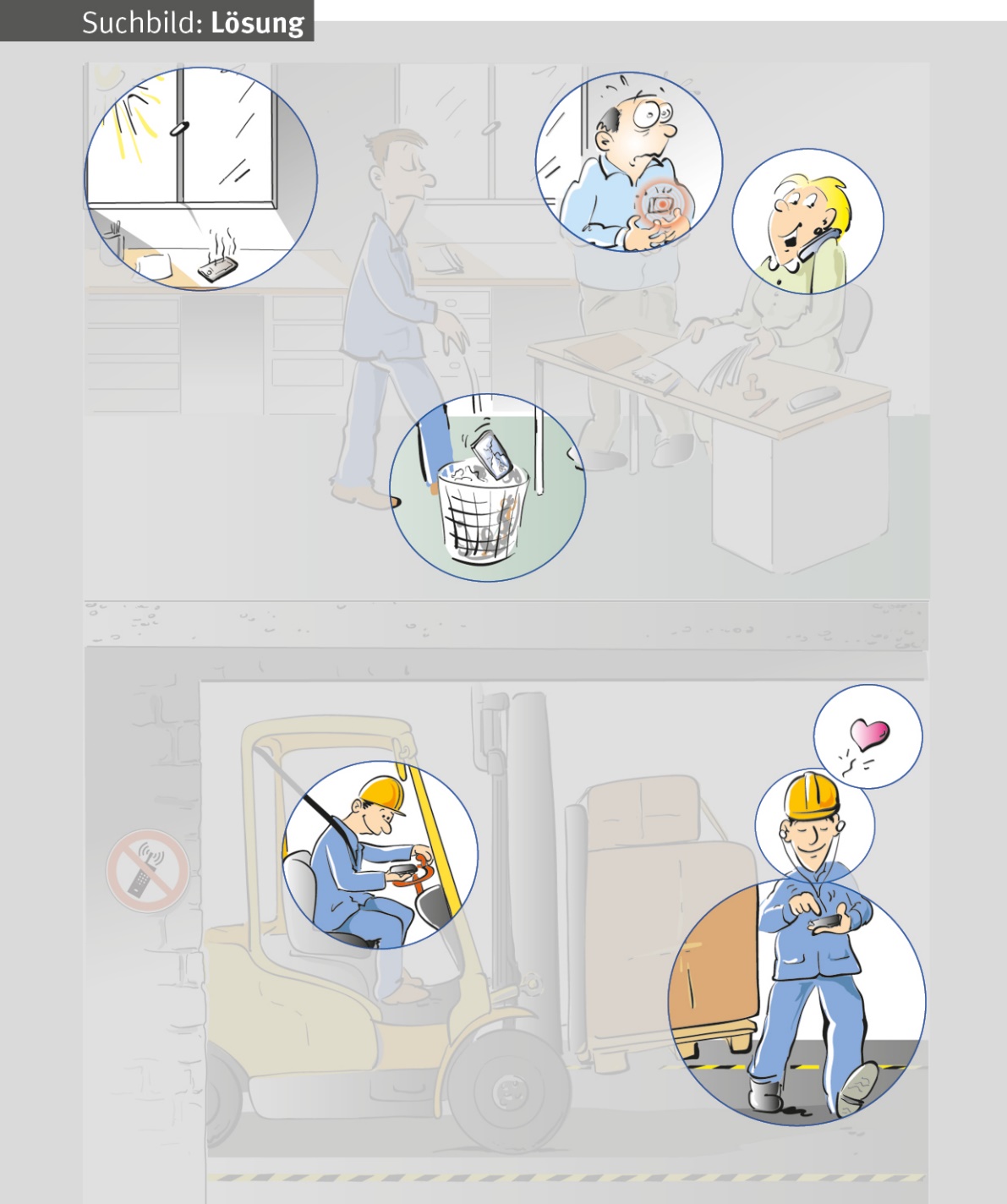 Fehlerübersicht
Seite 8
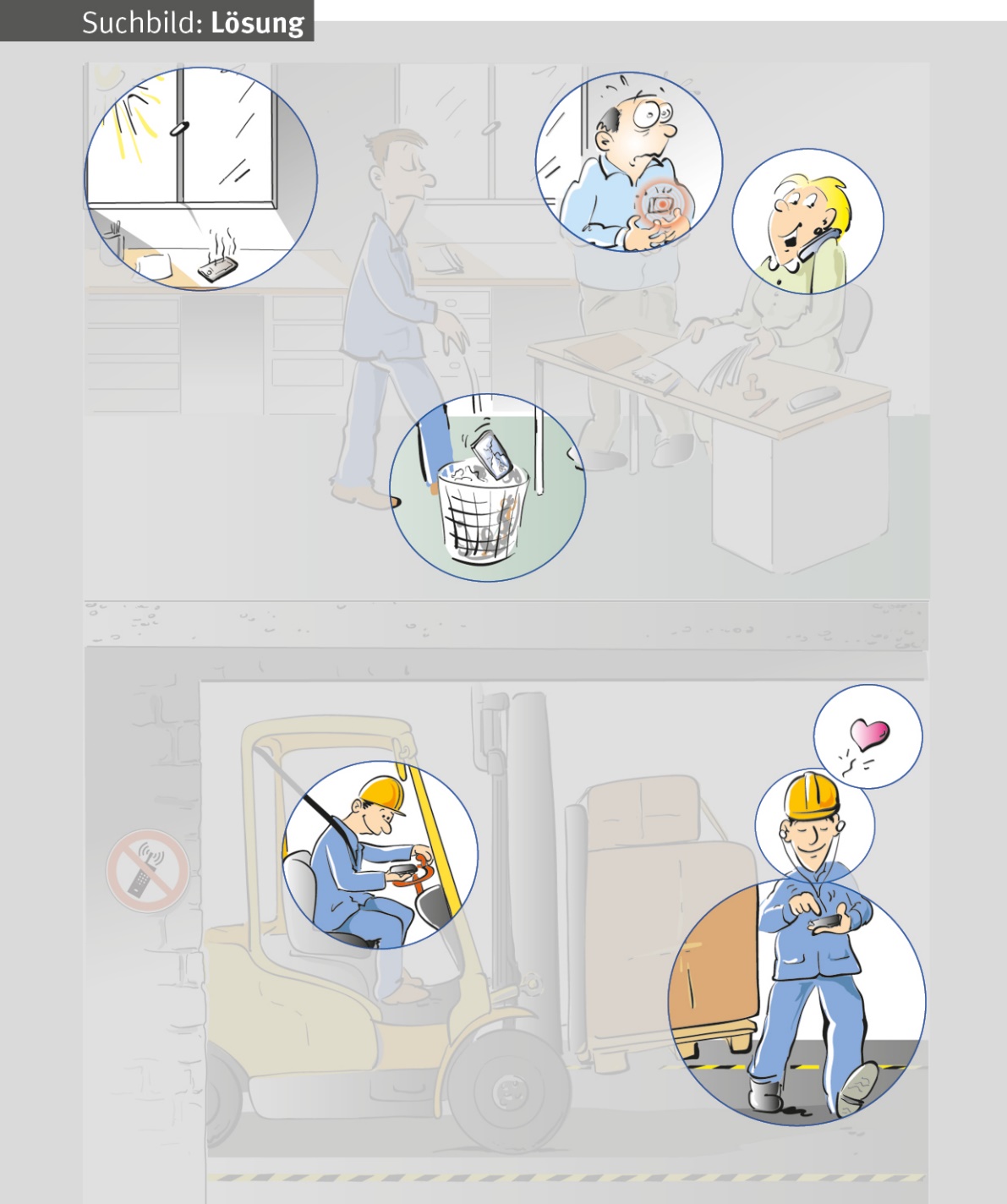 Fehler 1
Mobilgeräte vor hohenTemperaturen schützen
Seite 9
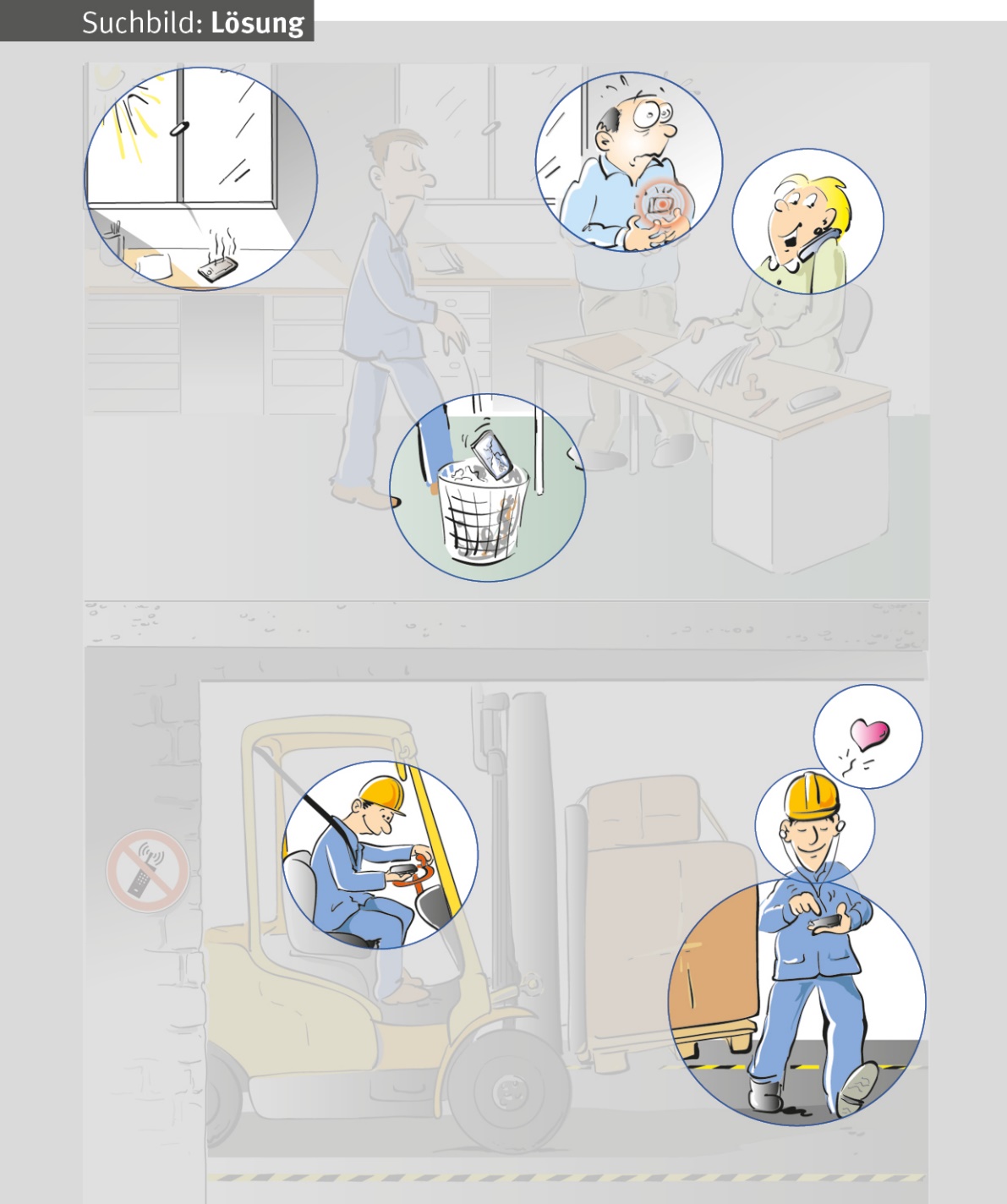 Fehler 2
15 bis 20 cm Sicherheitsabstand zu Herzschrittmachern einhalten
Seite 10
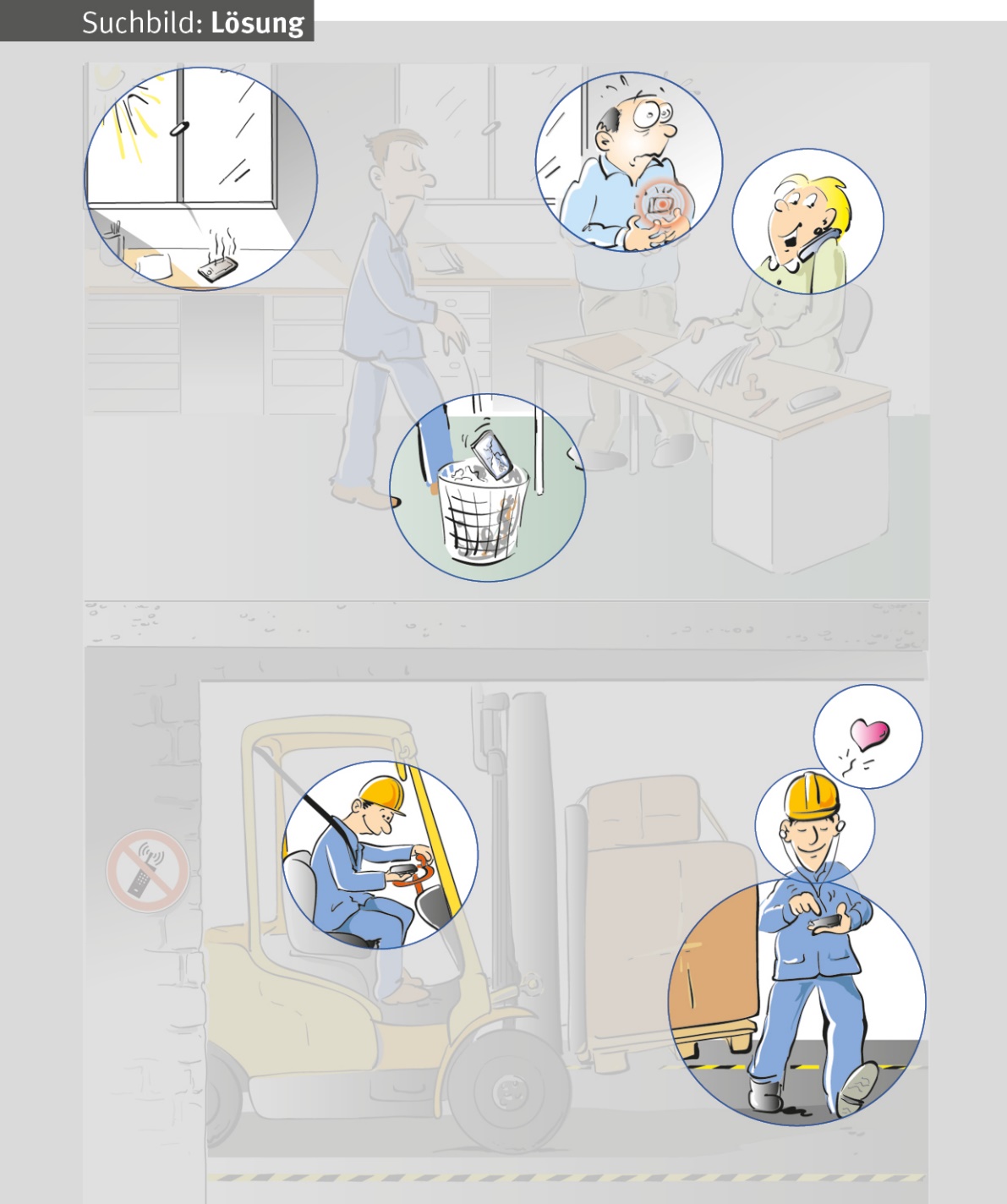 Fehler 3
Handy nicht zwischen Kopf und Schulter einklemmen
Seite 11
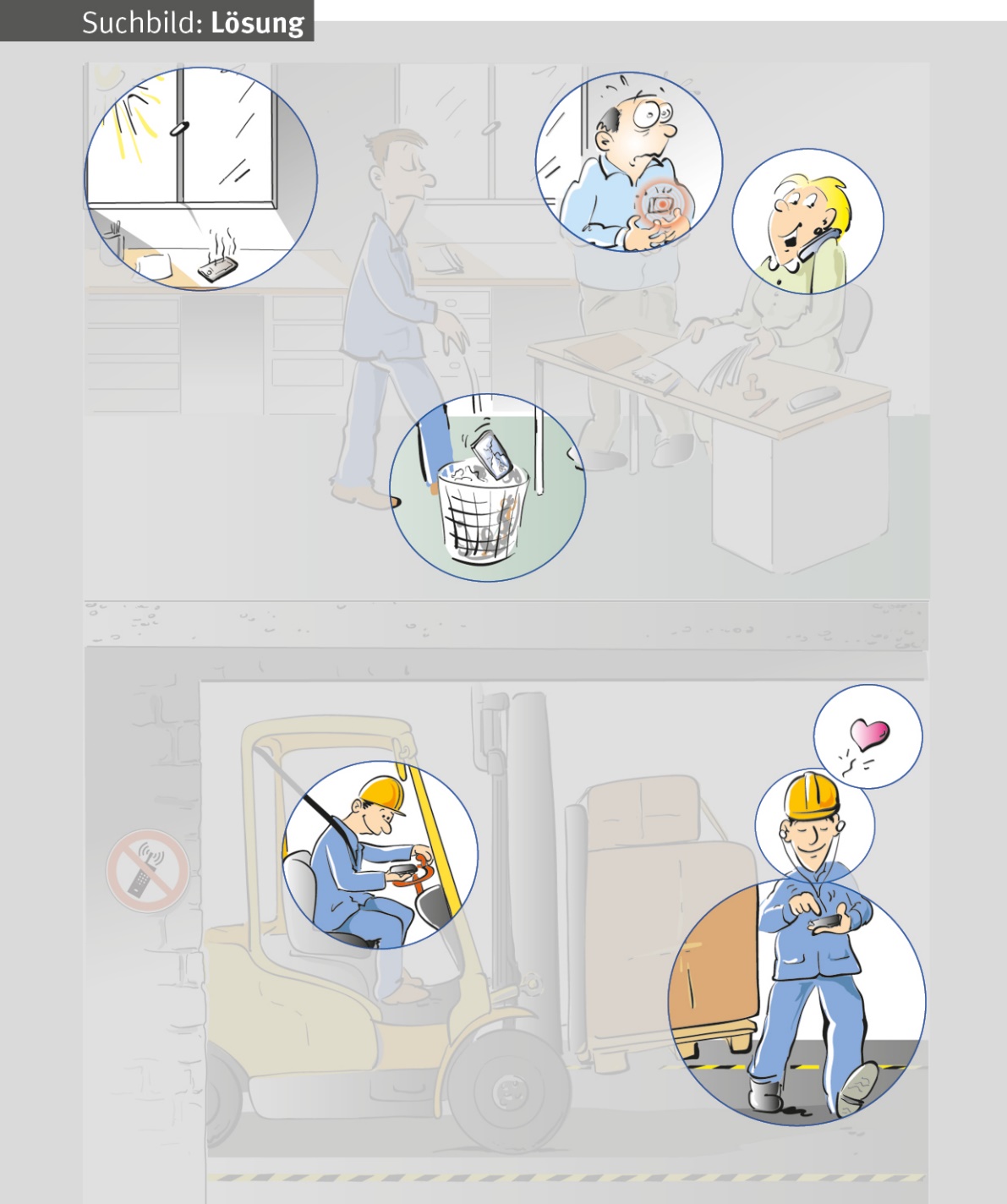 Fehler 4
Mobilgeräte und Lithium-Akkus fachgerecht entsorgen
Seite 12
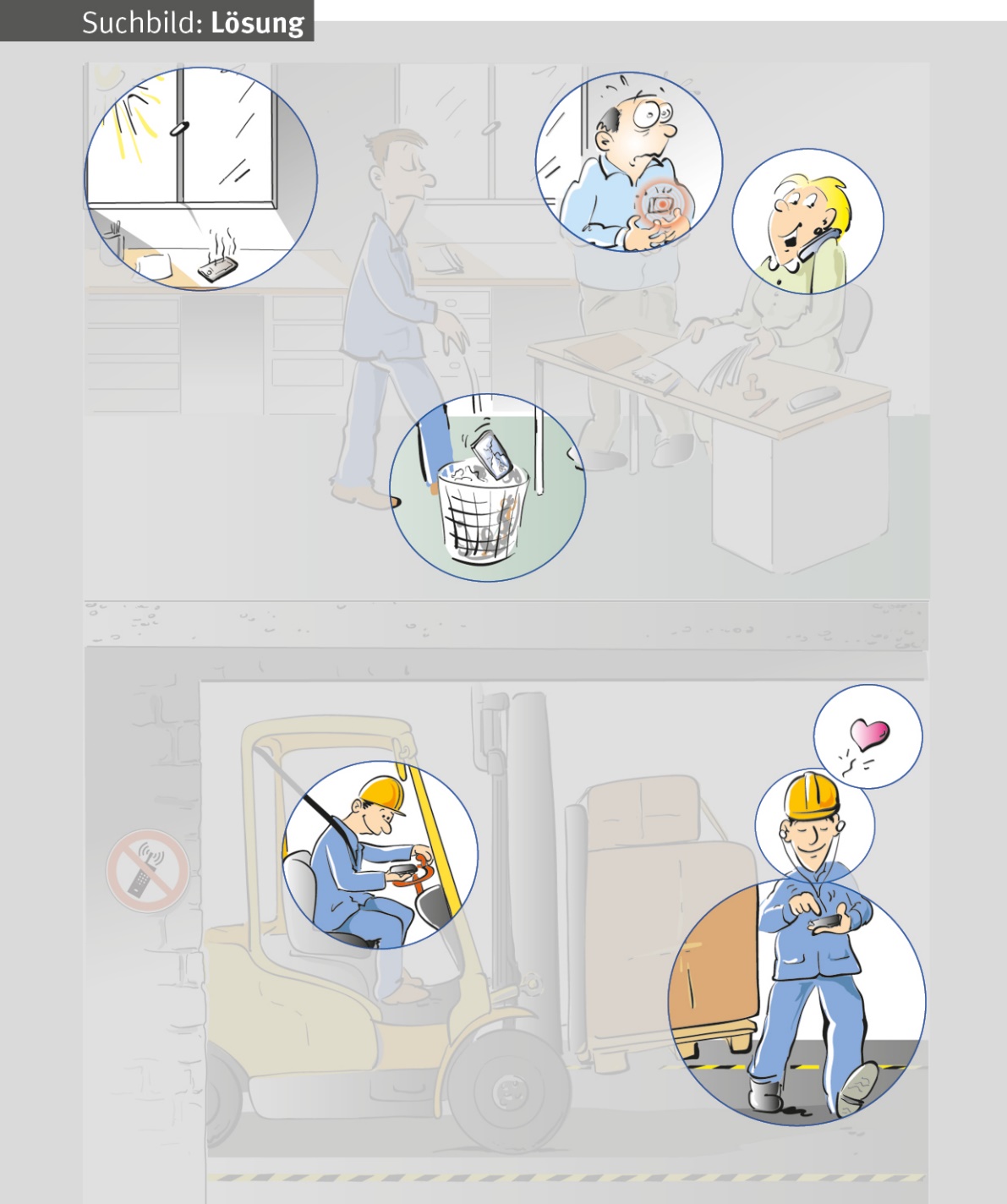 Fehler 5
Im innerbetrieblichen Verkehr auf Kopfhörer verzichten
Seite 13
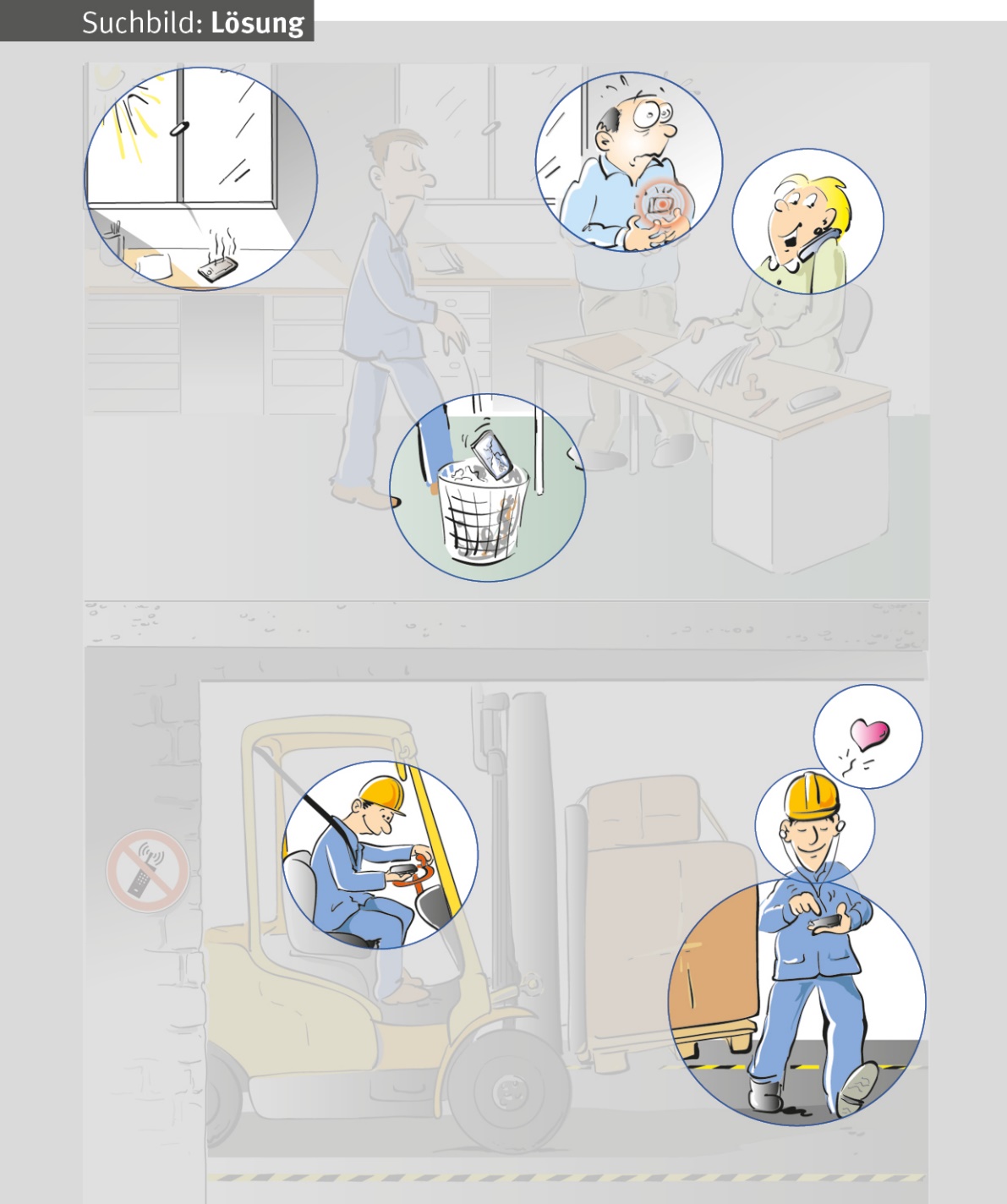 Fehler 6
Beim Steuern von FahrzeugenHandy nicht benutzen
Seite 14
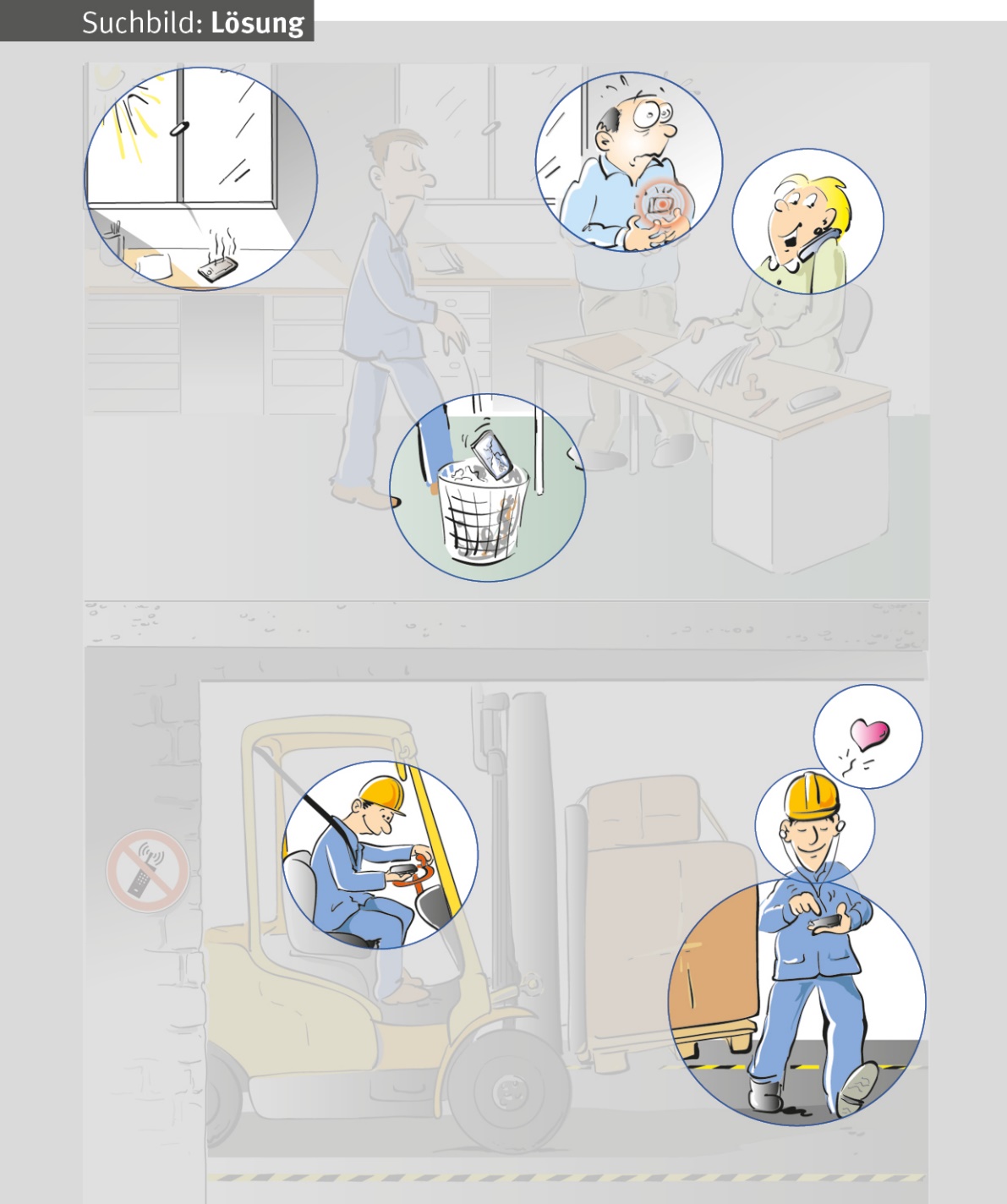 Fehler 7
Telefonieren und Schreiben von Nachrichten nur 
in gefahrenfreien Zonen
Seite 15
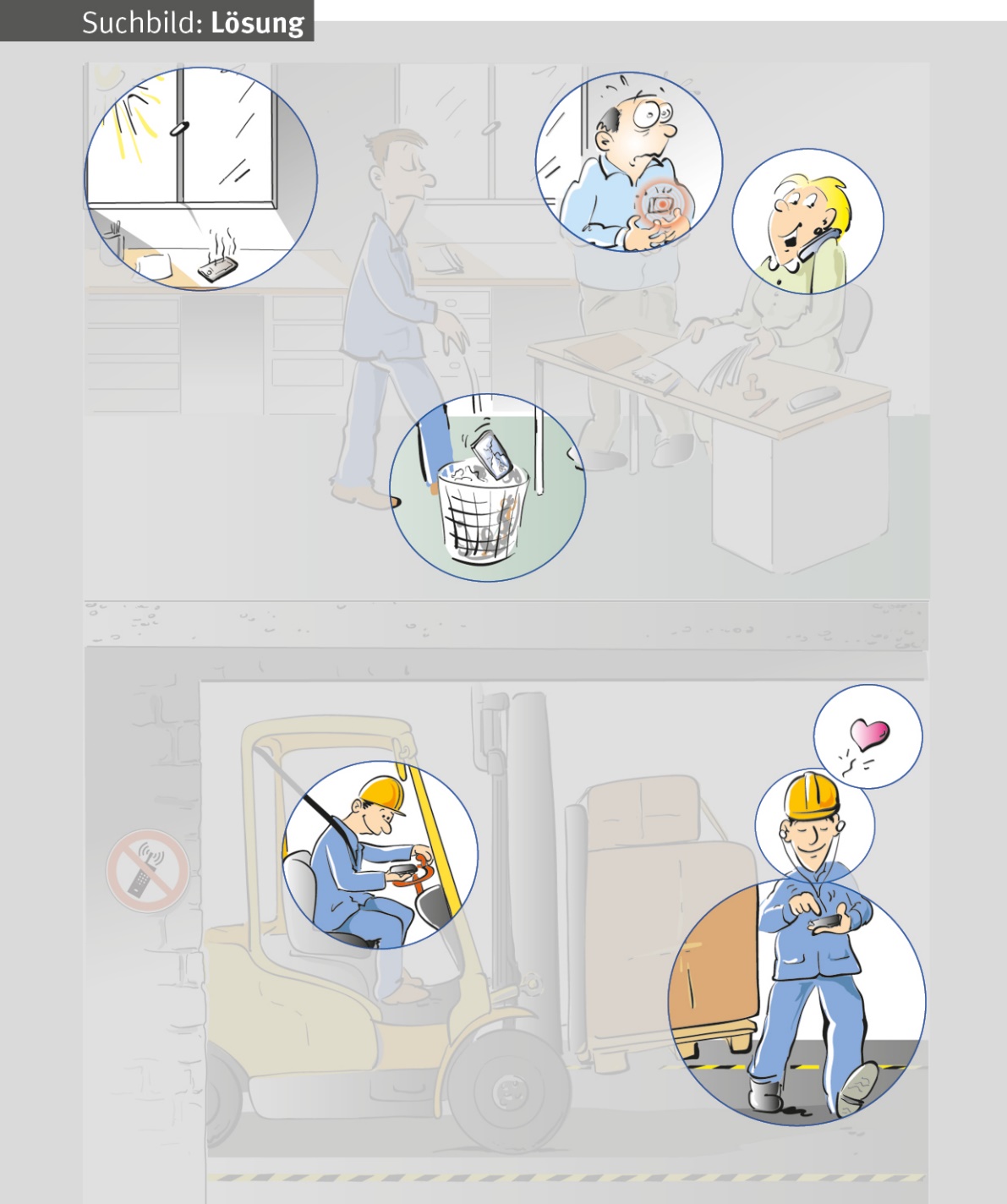 Fehler 8
Private Nutzung des Handys auf ein Minimum beschränken
Seite 16
Weitere Sicherheitskurzgespräche
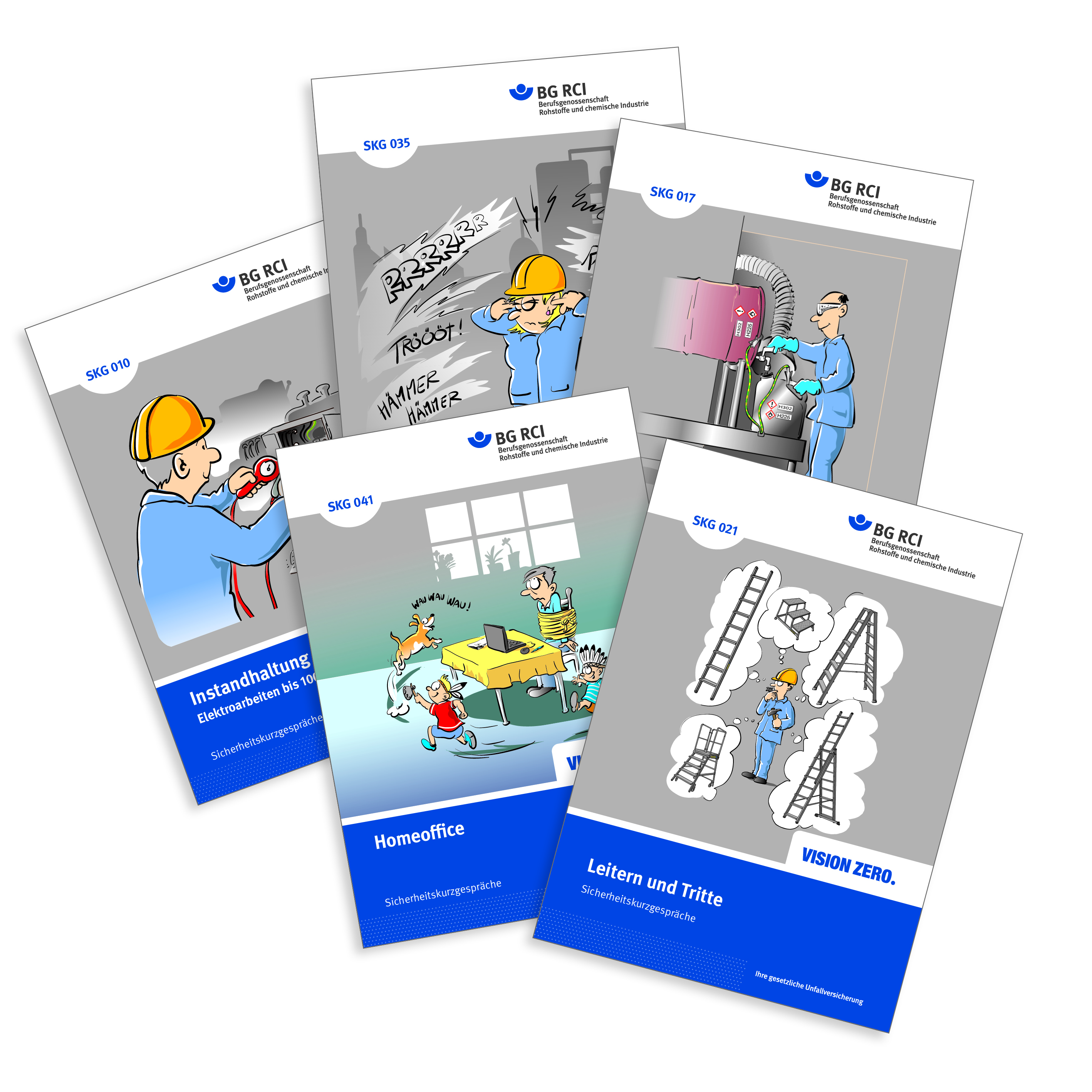 Die Reihe der Sicherheitskurzgesprächewird ständig um neue Themen ergänzt.
In den Druckfassungen finden Sie zu den einzelnen Lektionen weitere ausführliche Hinweise und Erläuterungen für Unterweisende.
Einen Überblick über die derzeit verfügbaren Themen erhalten Sie im Medienshop der BG RCI.
http://medienshop.bgrci.de
Seite 17